MetodePengumpulan dataobservasi & wawancara
Sumber & jenis data
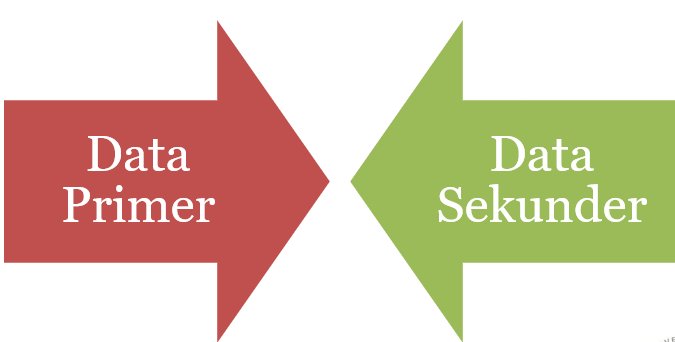 Sumber & jenis data primer
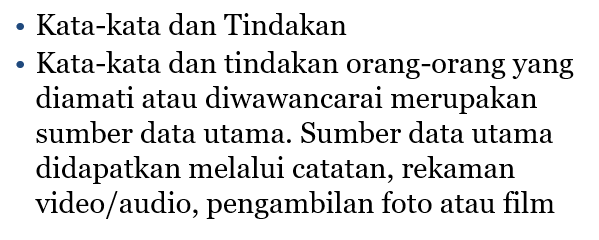 Sumber & jenis data sekunder
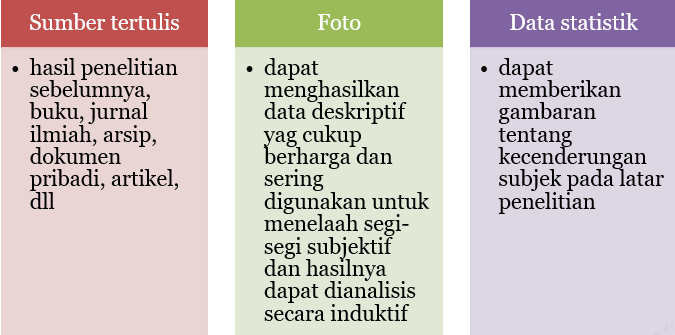 Teknik pengumpulan data :Observasi
Fokus observasi
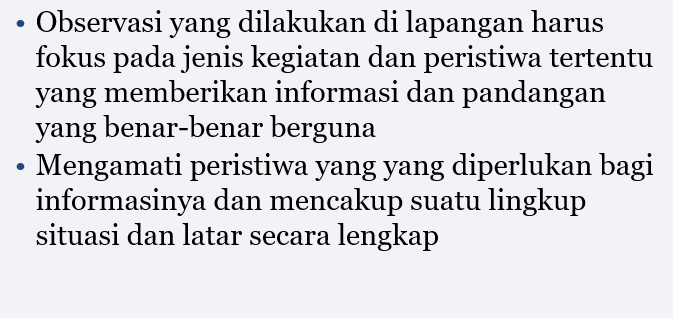 Jenis jenis observasi
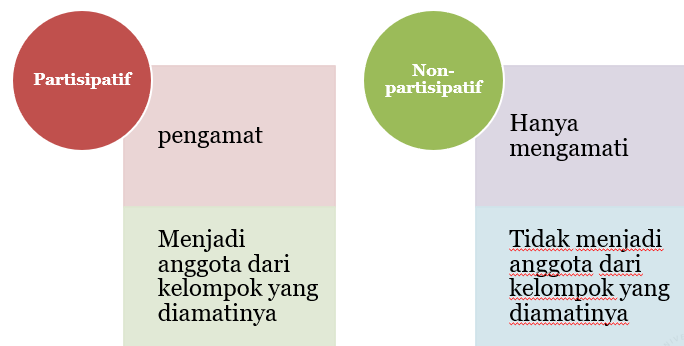 Observasi & latar belakang
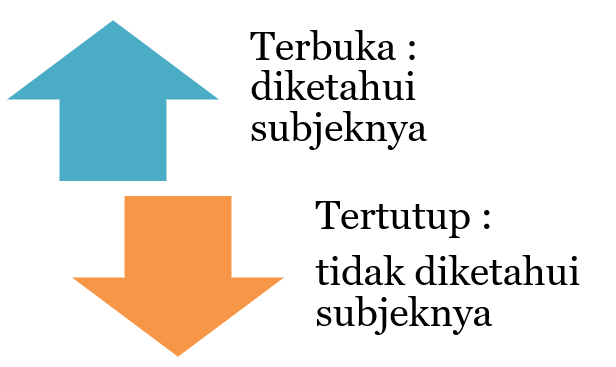 Pemanfaatan observasi
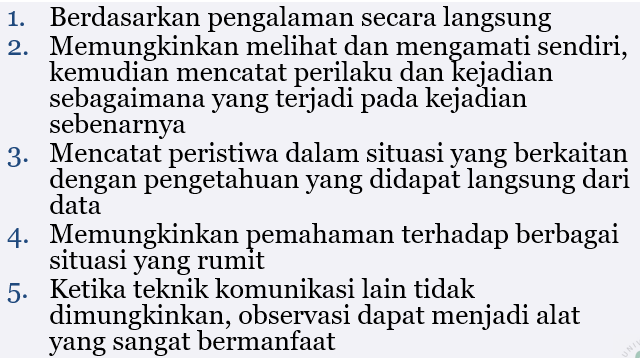 Observasi & pencatatan data
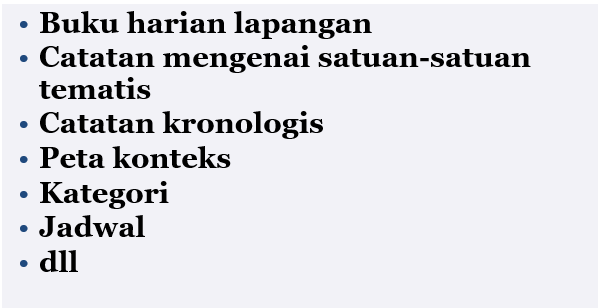 Teknik pengumpulan data :wawancara
wawancara
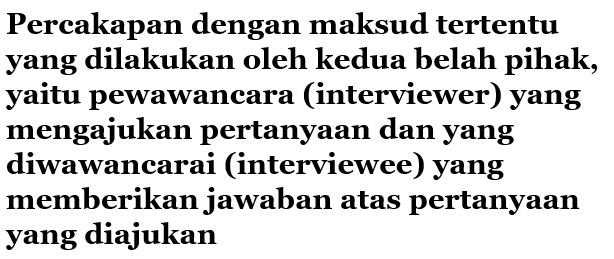 Jenis jenis wawancara
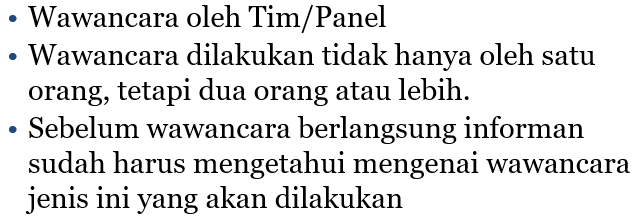 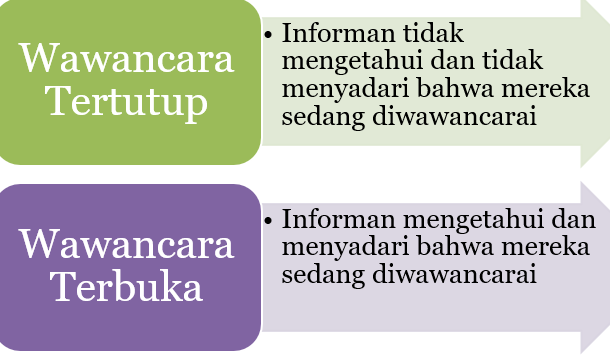 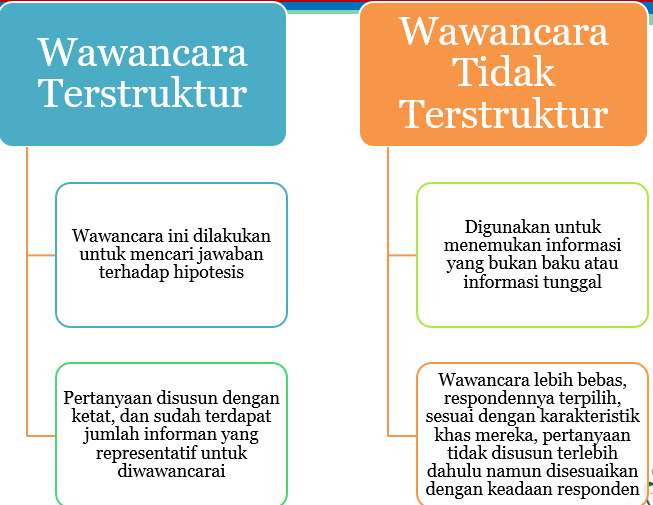 perencanaan wawancara
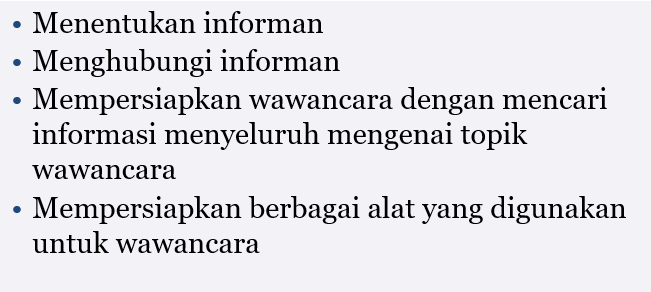 Pertimbangan dalam merumuskan wawancara
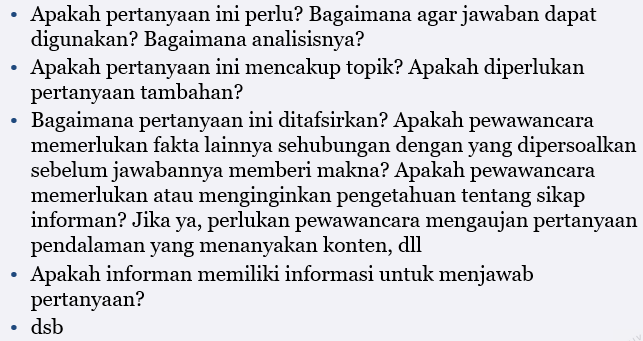 Urutan pertanyaan
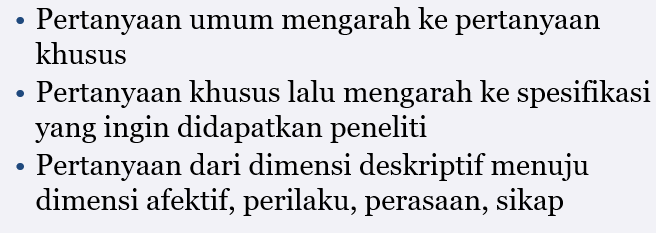 ketrampilan wawancara
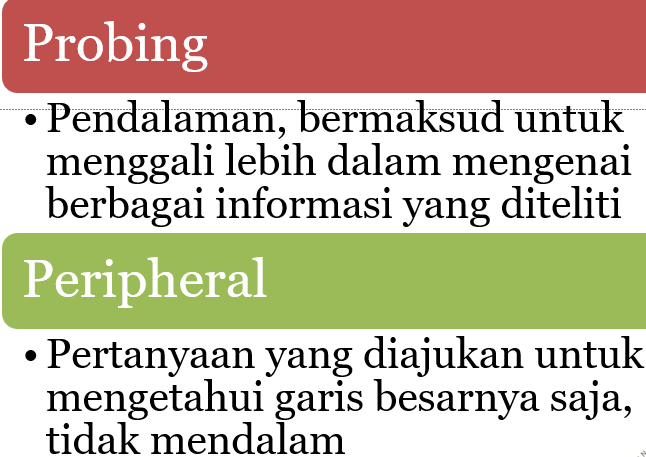 Bentuk bentuk pertanyaan
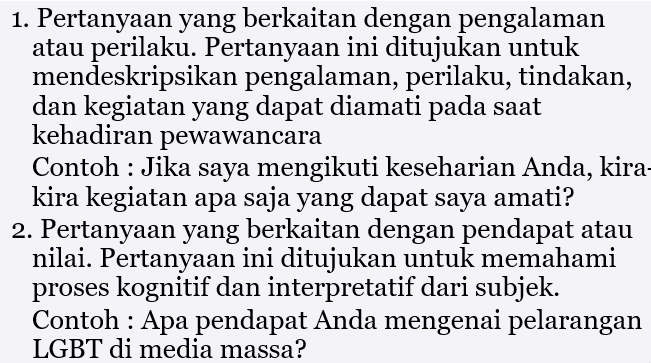 Bentuk bentuk pertanyaan
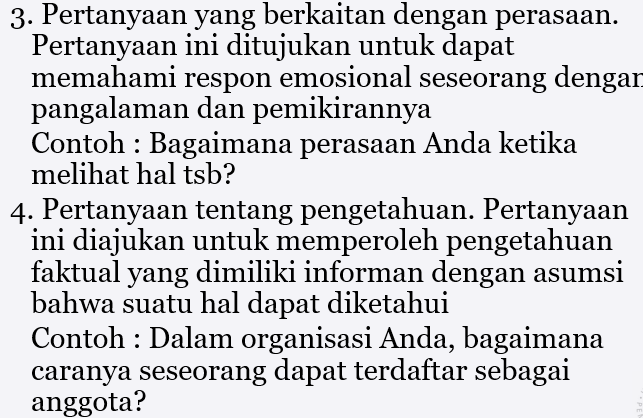 Bentuk bentuk pertanyaan
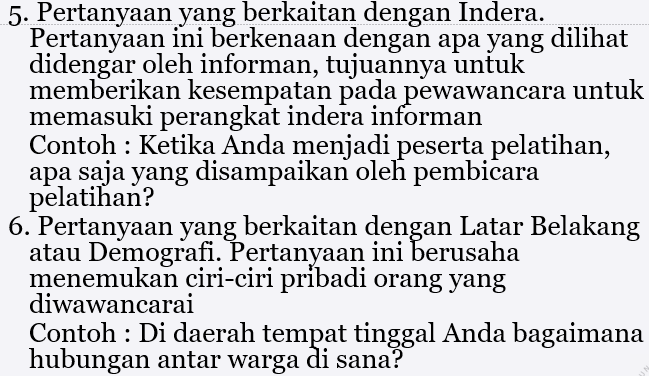